Slope Stability Analysis
Homework #5
Fall 2022

Problem  1
The following figure shows a 15-ft cut through two soil strata. The lower is a highly  impermeable cohesive soil. Shearing strength data between the two strata are as follows:

Cohesion=400 psf
Angle of internal friction= 25o
Unit weight of the upper layer= 105 pcf
Height of the slope, H= 10 ft
b = 45o
= 30o

Find if the slope is safe or not
Home Work Set Number 7	Geotechnical Engineering
C
B
H
q
b
A
Problem  2
Problem 1)
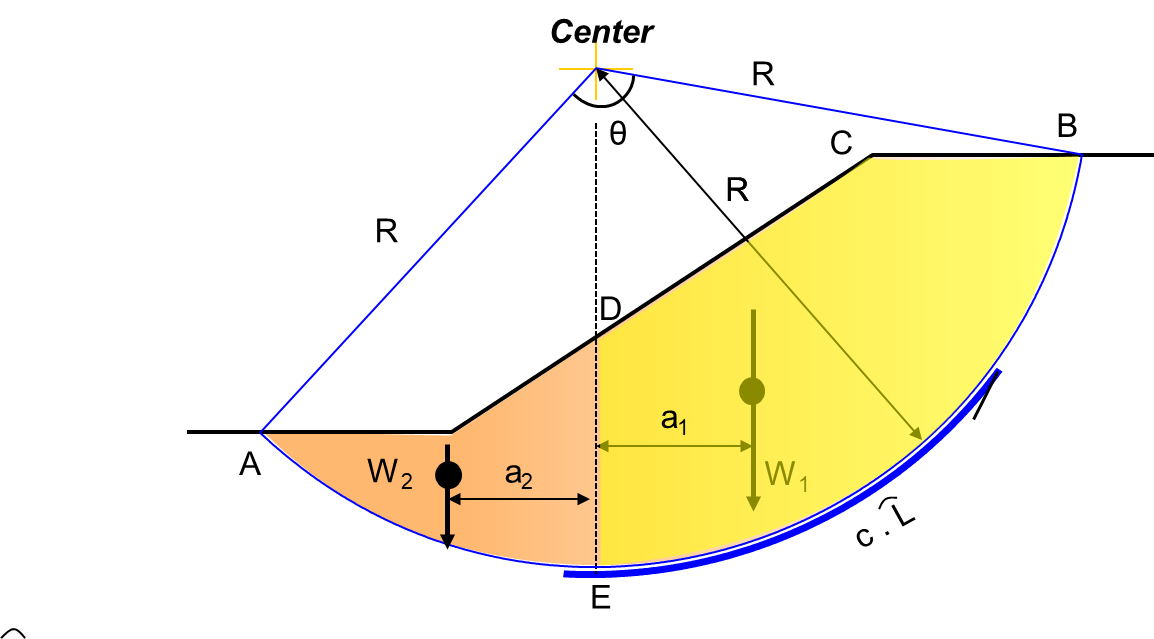 q=
CG1
a1
W1
CG2
a2
CG3
a3
CG4
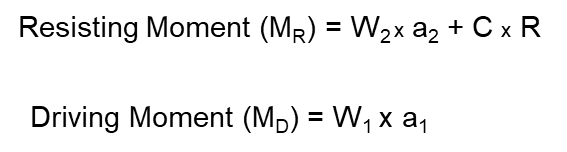 W2
W3
a4
W4
Draw the problem to scale
Divide the shapes to smaller  areas (1, 2, 3, and 4)
Find the weight of each area (For example A1xgsoil = W1)
Find where is the center of gravity for each area (CG1, CG2, …)
Using the scale, measure the arms (a1, a2, a3, ..) 
For A4 you can approximate the area to triangle. 
Now determine the driving moments (W1xa1 + W2xa2+ W3xa3)
Determine the resisting moments (W4xa4 + c x Lcurve)

Lcurve = q x r  … q in radians
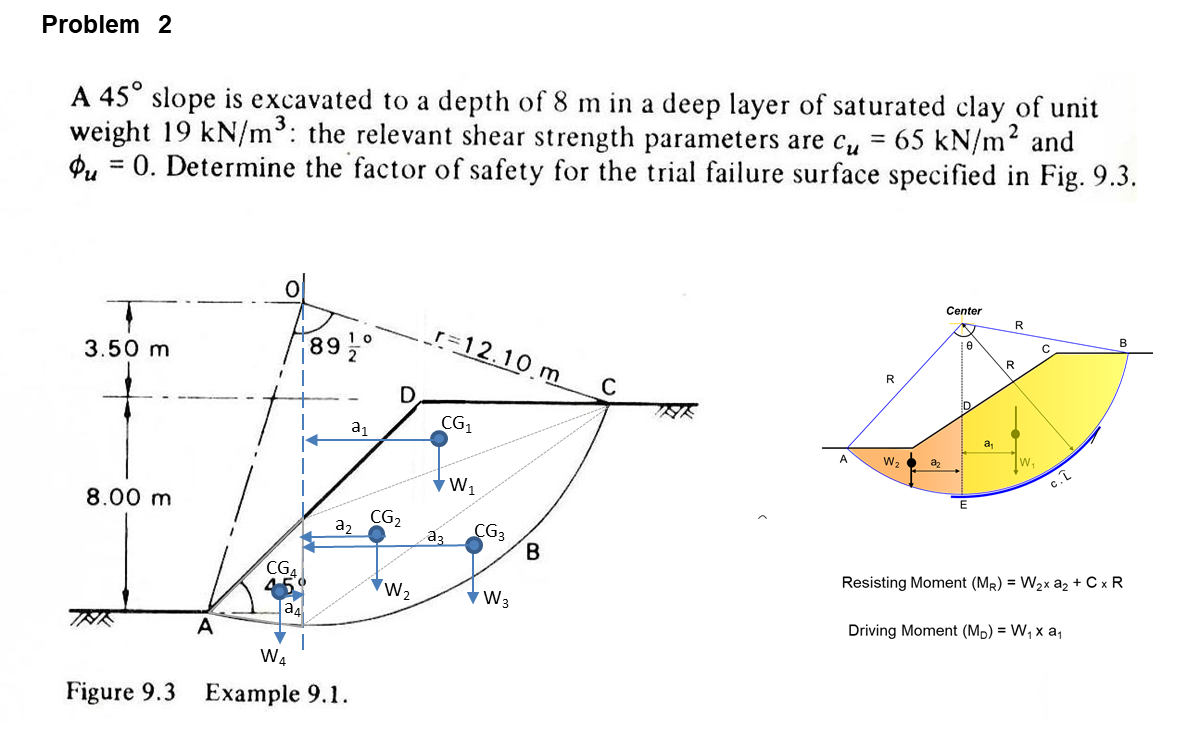 Problem 3

Refer to Figure 4, Given: b = 20o, g = 18 kN/m3, f = 25o, and c' = 14 kN/m2. Find the height, H,  that will have a factor of safety, Fs  of 2.5 against sliding along the soil-rock interface.
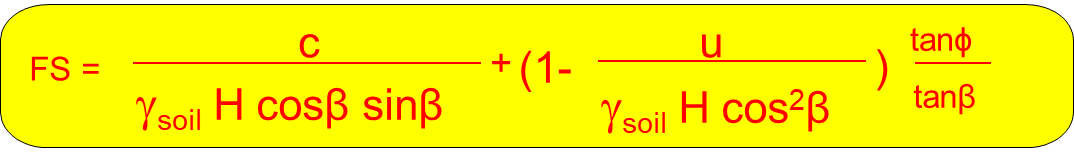 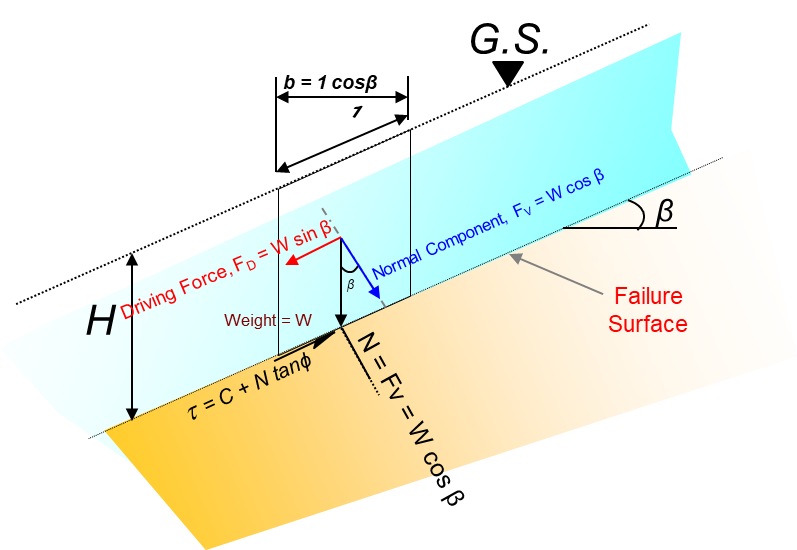 Figure 4
Problem 4

For the infinite slope shown in Figure 5, find the factor of safely against sliding along the plane  AB, given that H = 20 ft. g = 110 pcf, f = 20o, and c' = 500 psf. Note that there is seepage  through the soil and that the groundwater table coincides with the ground surface.
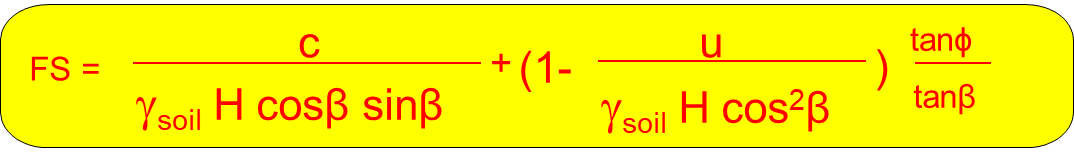 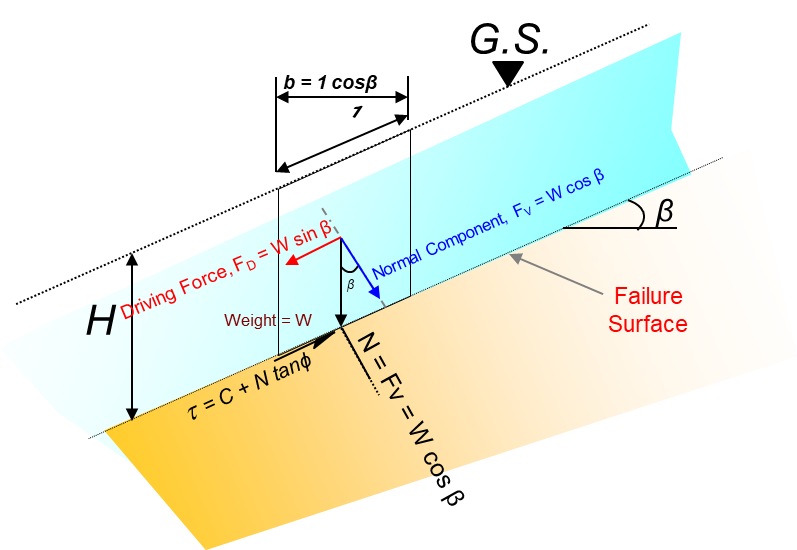 Figure 5
Problem 5

Find the factor of safety for a 20 meter high 2H - l V slope shown in the following figure  using ordinary method of slices. Each slice has a width of 5  meters.

g = 16 kN/m3
c = 20 kPa
f = 20O
R = 38.1 m
R